2-тарау.  2-параграф. Аттестаттау коммиссиясының құрамы және қызмет тәртібі
20-т. Аттестаттау комиссиясының құрамы
7 жыл өтілі бар педагогтер және біліктілік санаттары:
«педагог-сарапшы» (білім беру ұйымы деңгейінде) 
«педагог-зерттеуші», «педагог-шебер», үшінші, екінші, бірінші санаттағы басшының орынасарлары мен басшылар
Әдіскерлер, кәсіби қоғамдастықтардың, қоғамдық, үкіметтік емес және кәсіподақ ұйымдарының, білім беруді басқару органдарының, ведомстволық бағынысты ұйымдардың өкілдері
Комиссияның өкілеттілігі қолданыста болған кезеңде білім беру ұйымы Комиссиясының құрамына осы білім беру ұйымында аттестатталатын педагогтер кірмейді.
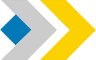 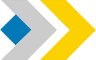 22-т. Комиссияның отырысы, егер оның құрамының кемінде үштен екісі қатысса, заңды деп есептеледі. Дауыс беру нәтижелері Комиссия мүшелерінің көпшілік дауысымен айқындалады.
 Дауыстар тең болған жағдайда Комиссия төрағасының дауысы шешуші болып табылады.
1
1
2-тарау.  2-параграф. Аттестаттау коммиссиясының құрамы және қызмет тәртібі
24 -т. КОМИССИЯ КЕЛЕСІ ШЕШІМДЕРДІҢ БІРІН ҚАБЫЛДАЙДЫ
2.
Мәлімделген біліктілік санатына сәйкес келеді
Мәлімделген біліктілік санатына сәйкес келмейді
1.
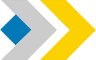 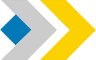 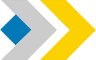 мерзімінен бұрын аттестаттау кезінде мәлімделген біліктілік санаты сәйкес келмеген жағдайда қолданыстағы біліктілік санаты қолданылу мерзімі аяқталғанға дейін сақталады
портфолио мәлімделген біліктілік санатына сәйкес келген, бірақ ПББ шекті деңгейге жетпеген жағдайда ПББ нәтижелерінен жоғары емес біліктілік санаты беріледі
қолданыстағы біліктілік санаты сақталады немесе қолданыстағыдан төмен біліктілік санаты беріледі
2
2
2-тарау.  2-параграф. Аттестаттау коммиссиясының құрамы және қызмет тәртібі
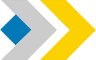 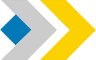 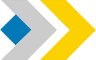 Педагогам, прошедшим обучение по программе отбора и подготовки лидеров изменений в образовании и вошедших в кадровый резерв, при назначении на должность первого руководителя присваивается квалификационная категория «руководитель первой категории», на должность заместителя руководителя - «заместитель руководителя первой категории», без прохождения процедуры аттестации.
Педагогам, прошедшим обучение по программе отбора и присваивается квалификационная категория «руководитель первой категории», на должность заместителя руководителя - «заместитель руководителя первой категории», без прохождения процедуры аттестации.
Педагогам, прошедшим обучение по программе отбора и подготовки лидеров изменений в образовании и вошедших в кадровый резерв, при назначении на должность первого руководителя присваивается квалификационная категория «руководитель первой категории», на должность заместителя руководителя - «заместитель руководителя первой категории», без прохождения процедуры аттестации.
29-т. 
Толықтырылды 
Санаты 2 жылға сақталатын жағдайлар:
өндірістен қол үзіп жоғары оқу орнынан кейінгі білім алу немесе мамандық бойынша тағылымдамадан өту; 
әскери қызметті өткеру кезінде.

Жұмысқа шыққаннан кейін педагог тиісті құжаттарды қоса бере отырып, біліктілік санатын сақтау туралы өтініш береді.
30-т. 

Жасы бойынша зейнеткерлікке төрт жылдан аз қалған педагогтер аттестаттау рәсімінен босатылады. 
Педагогтердің қолданыстағы біліктілік санаты өтініші негізінде зейнеткерлік жасқа толғанға дейін сақталады.
Педагогтің өтініші негізінде білім беру ұйымының бірінші басшысы өтініш келіп түскен күннен бастап бес жұмыс күні ішінде біліктілік санатын сақтау туралы бұйрық шығарады.
3
2-тарау.  2-параграф. Аттестаттау коммиссиясының құрамы және қызмет тәртібі
Педагогам, прошедшим обучение по программе отбора и подготовки лидеров изменений в образовании и вошедших в кадровый резерв, при назначении на должность первого руководителя присваивается квалификационная категория «руководитель первой категории», на должность заместителя руководителя - «заместитель руководителя первой категории», без прохождения процедуры аттестации.
Педагогам, прошедшим обучение по программе отбора и подготовки лидеров изменений в образовании и вошедших в кадровый резерв, при назначении на должность первого руководителя присваивается квалификационная категория «руководитель первой категории», на должность заместителя руководителя - «заместитель руководителя первой категории», без прохождения процедуры аттестации.
34-т. 
Толықтырылды 
Білім беру ұйымының басшысы немесе басшысының орынбасары лауазымына тағайындалған кезде Комиссияның шешімі бойынша «бірінші санаттағы басшы», «бірінші санаттағы басшының орынбасары» біліктілік санатын аттестаттау рәсімінен өтпей беріледі:  
білім берудегі өзгерістер көшбасшыларын іріктеу және даярлау бағдарламасы бойынша оқудан өткен және кадр резервіне кірген педагогтерге;
білім беруді басқару органдарынан, білім беру саласындағы уәкілетті органнан білім беру ұйымына ауысатын және мемлекеттік қызмет лауазымдарында кемінде 5 (бес) жыл өтілі бар адамдарға.
36-т. 
Толықтырылды 
Басшының орынбасары лауазымына немесе керісінше тағайындалған педагогтерге (біліктілікке қойылатын талаптарға сәйкес) біліктілік санаты теңестіріледі және біліктілік санатының қолданылу мерзімі екі жылдан аспайтын мерзімге сақталады: 

«педагог-сарапшы» - «үшінші санаттағы басшының орынбасары»;
«педагог-зерттеуші» - «екінші санаттағы басшының орынбасары»; 
«педагог-шебер» - «бірінші санаттағы басшының орынбасары».
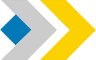 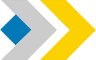 4
2-тарау. 3-параграф. Педагогтердің білімін бағалауды жүргізіу талабы мен шарттары
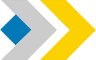 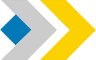 знание законодательства Республики Казахстан и нормативных правовых актов в области образования
знание законодательства Республики Казахстан и нормативных правовых актов в области образования
46-т. Бұзушылықтар фактісі анықталған кезде, сондай-ақ біліктілік санатын беруге (растауға) өтініш уақтылы берілмеген кезде комиссияның шешімі бойынша педагогке бір жыл мерзімге қолданыстағы деңгейден бір деңгейге төмен біліктілік санаты беріледі. 

ПББ жүргізу қағидаларын бұзу фактісі қайта анықталған кезде Комиссияның шешімі бойынша біліктілік санаты беріледі: 

бес жыл мерзімге «педагог», «басшы орынбасары»;
үш жыл мерзімге «басшы» санаты беріледі. 

Кейінгі аттестаттау осы Қағидаларда айқындалатын тәртіппен бірізділік қағидатына сәйкес біліктілік санатын беруге жүргізіледі.
57-т. 
Барлық лауазымдардың педагогтері келесі жағдайларда ПББ тапсырудан босатылады және қызметінің  нәтижелерін кешенді қорытындылаудан өтеді:

қолданыстағы  жүйе бойынша бұрын берілген біліктілік санатын растаған жағдайда 30 (отыз) және одан да көп жыл педагогикалық өтілі бар; 

2) «бірінші» немесе «жоғары» біліктілік санаты бар педагогтер «педагог-модератор» біліктілік санатына берген кезде; 

3) «педагог-зерттеуші», «педагог-шебер» біліктілік санатын қатарынан екі реттен артық емес растаған жағдайда.
5
5
2-тарау. 4-параграф. Қызмет нәтижесін кешенді талдамалық жинақтаудан өткізу тәртібі
знание законодательства Республики Казахстан и нормативных правовых актов в области образования
58-т. Комиссия қаңтар мен тамыз аралығында педагогтердің құжаттарын (портфолиосын) қарайды.
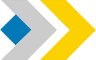 62-т. 
Комиссия педагогтің материалдарын (портфолиосын) қарау кезінде білім беру саласындағы уәкілетті орган айқындаған ұйымның дерекқорында ұсынылған деректерде ПББ сертификатының сәйкестігін тексеруді жүзеге асырады.

Материалдарды (портфолионы) қалыптастыру кезінде  дәйексіз мәліметтер беру фактісі анықталған жағдайда
педагог, басшының орынбасары  - 5 жылға;
бірінші басшы – 3 жылға аттестаттаудан өтуге жіберілмейді

Бұл ретте педагогтердің біліктілік санаты «педагог», «басшы», «басшының орынбасары» санаттарына дейін төмендетіледі. 

Кейінгі аттестаттау осы Қағидаларда анықталған тәртіппен бірізділік қағидатына сәйкес біліктілік санатын беру (растау) үшін жүргізіледі.
60-т. 
«Педагог-модератор», «педагог-сарапшы» біліктілік санатына берген педагогтің материалдары (портфолиосы) Платформада әртүрлі дерекқорлардан құжаттарды (мәліметтерді) жинау және өңдеу арқылы қалыптастырылады.

Платформада әр түрлі дерекқорлардан жинақталатын цифрланған мәліметтер немесе құжаттар (мәліметтер) жетіспеген жағдайда білім беру ұйымының басшысы бұйрығымен тағайындалған жауапты тұлғасының деректерді қолмен енгізуіне жол беріледі.  

Комиссия педагогтің материалдарына (портфолиосына) өзгерістер немесе толықтырулар енгізе алмайды.
6
6
2-тарау. 5-параграф. Педагогтерге біліктілік санаттарын мерзімінен бұрын беру
 (растау) тәртібі
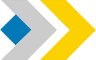 63-т. 
Біліктілік санатын мерзімінен бұрын беруге кезекті аттестаттаудан кейін кемінде 2 (екі) жыл өткен соң жол беріледі
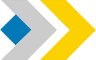 64-т. 
Білім беру ұйымының, әдістемелік кабинеттің (орталықтың) бірінші басшысына, басшысының орынбасарына біліктілік санатын мерзімінен бұрын беруге жол беріледі

мәлімделетін біліктілік санатына сәйкес қызмет нәтижелеріне 2 (екі) жыл ішінде үздіксіз қол жеткізген жағдайда.
«педагог-сарапшы» - педагог кем дегенде 4 талапқа сай болуы керек
толықтырылды
инновациялық алаңның немесе жобаның басшысы болып табылады (әдіскерлер үшін)

2) «педагог-зерттеуші» - педагог кем дегенде 5 талапқа сай болуы керек
 инновациялық алаңның немесе жобаның басшысы болып табылады (әдіскерлер үшін)
білім беру саласындағы уәкілетті орган ұсынған басылымдарда зерттеу (инновациялық, шығармашылық) қызметі негізінде жариялланым (әдіскерлер үшін)

3) «педагог-шебер» -  педагог кем дегенде 6 талапқа сай болуы керек
Аттестатталушының қызметінің 
нәтижелерін таныстырумен әңгімелесу өткізілмейді.
7
7
Біліктілік сипаттамалары, кәсіби стандарттар
ПЕДАГОГ МАТЕРИАЛДАРЫ (ПОРТФОЛИОСЫ) (12-қосымшаға сәйкес)
Мәлімделген біліктілік санатына қойылатын талаптарға сәйкес
аттестаттау кезінде педагогтің материалдары тиімділік көрсеткіштеріне қол жеткізуді көрсетеді
Маңызды! Педагогтің материалдарын (портфолиосын) бағалау критерийлерінің барлығы орындалады.
Көрсеткіштер бойынша балл біліктілік санатына сәйкес немесе одан жоғары қойылуы мүмкін.
Марапаттар, грамоталар, алғыс хаттар және басқа да көтермелеу немесе марапаттау түрлері үшін балл қойылмайды.
9
Толтырмайды:
тәлімгерлер 
АӘТД педагог-ұйымдастырушылары
педагог-ұйымдастырушылар 
педагог-ассистенттер 
педагог-психологтар
психологтар 
әлеуметтік педагогтер 
педагог-кәсіби бағдарберушілер
психологиялық-медициналық-педагогикалық комиссия педагогтері (ПМПК)
1. Білім сапасын қамтамасыз ету
1.1 Білім сапасы/оқу бағдарламасын меңгеру/ мүмкіндігі шектеулі балалардың дағдыларын қалыптастыру
1. Білім сапасын қамтамасыз ету
1.2 Оқыту сапасы (өткізу, ұйымдастыру, жүргізу)
2. Жетістіктер
Толтырмайды:
тәлімгерлер
АӘТД –педагог-ұйымдастырушылары
педагог-ұйымдастырушылар
педагог-ассистенттер
педагог-психологтар
психологтар
әлеуметтік педагогтер
мүмкіндігі шектеулі балалармен жұмыс істейтін педагогтер
кәсіби бағдар беруші педагогтер
түзеу мекемелеріндегі білім беру ұйымдарының педагогтері
2.1 Білім алушылардың (тәрбиеленушілердің) байқауларға, олимпиадаларға немесе жарыстарға қатысуы
2. Жетістіктер
2.1 Педагогтың байқауларға, олимпиадаларға немесе жарыстарға қатысуы
3. Тәжірибені жинақтау және тарату
3.1 Оқу-әдістемелік материалдар/авторлық бағдарламалар, ұсынылған
Дәлелдердің болуы:
оқу-әдістемелік кеңестің хаттамасынан үзінді, материалдарға сілтеме
ұсынылған деңгейге сәйкес бір жалпы балл қойылады, (әртүрлі жұмыстар түрлері бойынша балдар қосылмайды, тек мәлімделген санатқа немесе жоғары деңгейге сәйкес балл қойылады)
Назар аударыңыз! Тек 2025 жылы
балдар материалдардың авторларының санына қарамастан қойылады
қосалқы авторлық жағдайда «педагог-зерттеуші», «педагог-шебер» – 2 балл
3. Тәжірибені жинақтау және тарату
3.2 Зерттеу жұмысы/оқу-әдістемелік материалдар негізінде семинарларда, конференцияларда, форумдарда, тренингтерде, мастер-класстарда, біліктілікті арттыру курстарында және басқа да іс-шараларда баяндама жасау
3. Тәжірибені жинақтау және тарату
3.3 Зерттеу (инновациялық, шығармашылық) жұмысы негізінде жарияланым (3 автордан аспауы тиіс)
3. Тәжірибені жинақтау және тарату
3.4 Шығармашылық (сараптамалық, жұмыс) топтарында, жобаларда немесе байқау комиссияларында, қазылар алқасында, төрелік ету
3. Тәжірибені жинақтау және тарату
3.5 Оқу-әдістемелік материалдар немесе ұсынылған бағдарламалар негізінде тәжірибені тарату
4. Біліктілікті арттыру
Біліктілікті арттыру курстары (қызмет саласы бойынша кемінде бір курс, білім беру бағдарламаларына сәйкес, білім беру саласындағы уәкілетті органмен келісілген)
ПЕДАГОГ МАТЕРИАЛДАРЫ (ПОРТФОЛИОСЫ)
Мәлімделген біліктілік санатына қойылатын талаптарға сәйкес
аттестаттау кезінде педагогтің материалдары тиімділік көрсеткіштеріне қол жеткізуді көрсетеді
Маңызды! Педагогтің материалдарын (портфолиосын) бағалау критерийлерінің барлығы орындалады.
Көрсеткіштер бойынша балл біліктілік санатына сәйкес немесе одан жоғары қойылуы мүмкін.
Марапаттар, грамоталар, алғыс хаттар және басқа да көтермелеу немесе марапаттау түрлері үшін балл қойылмайды.
20
Шешім қабылдау алгоритмі (мысал)
М – модератор		С – сарапшы		З – зерттеуші		Ш - шебер
Шешім қабылдау алгоритмі (мысал)
М – модератор		С – сарапшы		З – зерттеуші		Ш - шебер